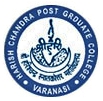 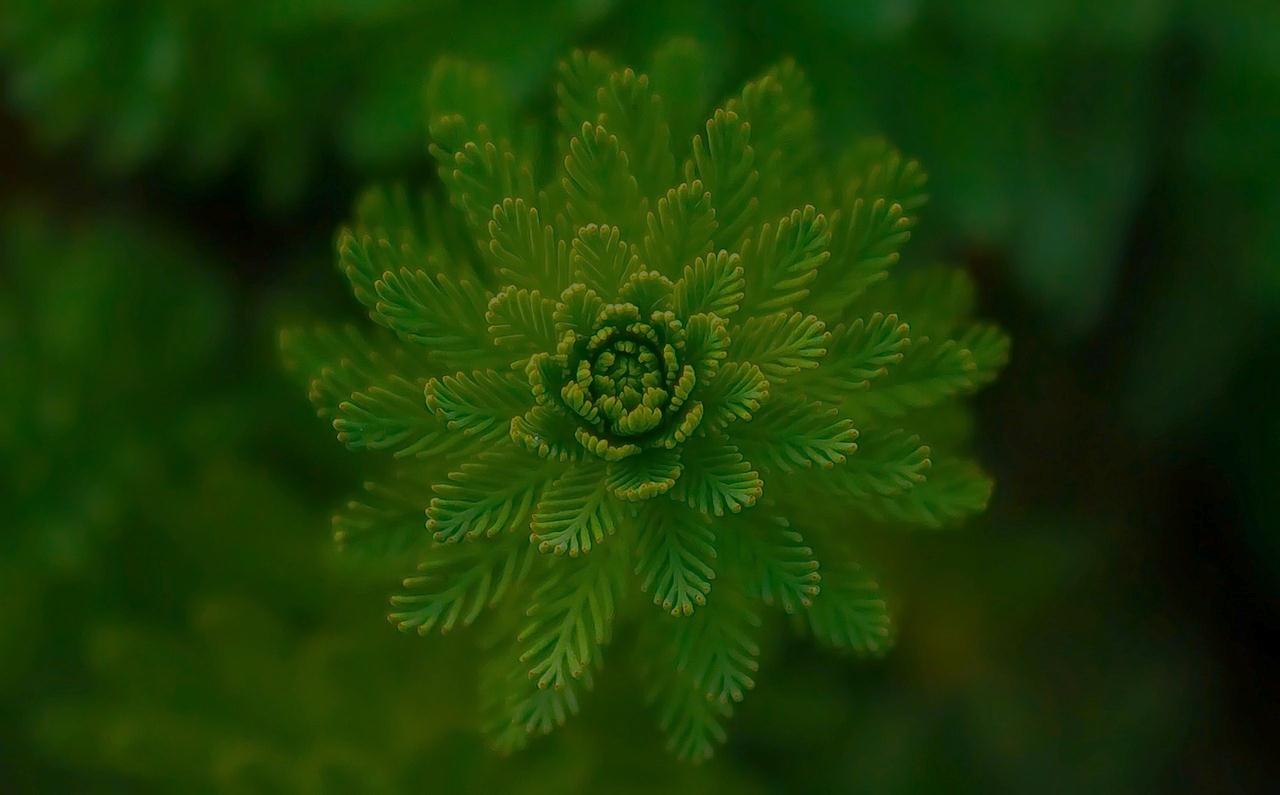 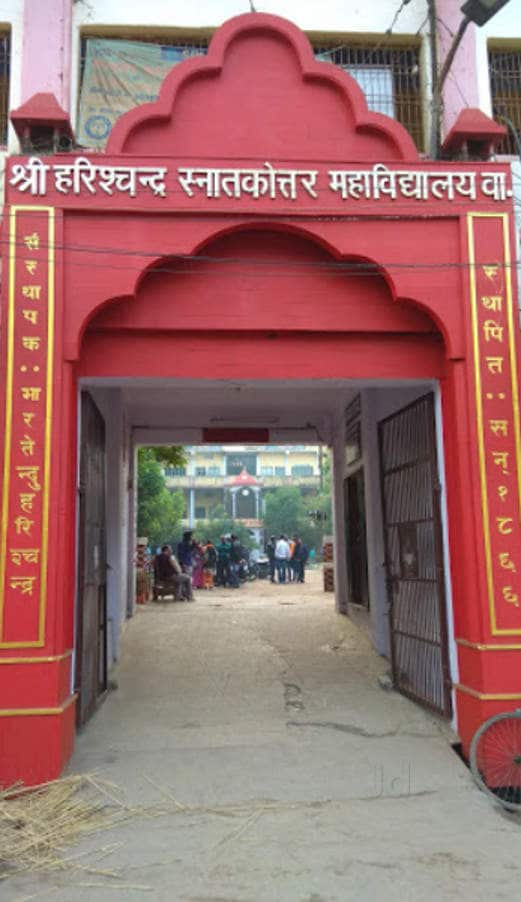 Root-Stem Transition
Dr. Dheeraj Kumar Singh
Assistant Professor
Department of Botany
Harish Chandra PG College 
Varanasi—221001
Learning objectives:
Understand Root-Stem Transition in Plants
Different types of Root-Stem Transitions
Fumaria Type
Cucurbita Type
Lathyrus Type
Annemarrhena Type
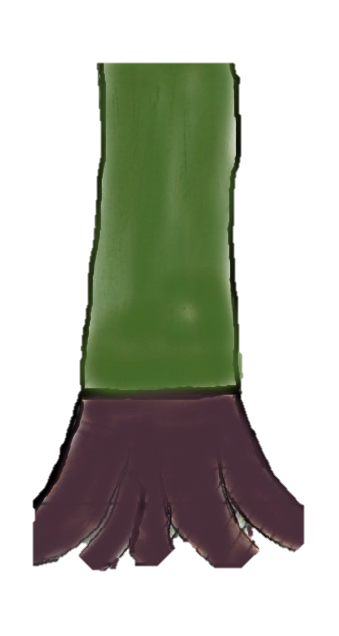 Root-Stem Transition
Root and stem are continuous but the arrangement of vascular bundles is different
In Stem: Conjoint and Collateral
In Root: Radial
At a specific portion known as ‘transition region’ there will be transition between 
     these types
Root-Stem Transition
Following ‘all or some’ activities may takes place during transition

Forking- Splitting in vascular bundle (VB)

Rotation- 1800 change in orientation of VB

Fusion- Fusion of two or more VB

Multiplication- Increase in number of VB
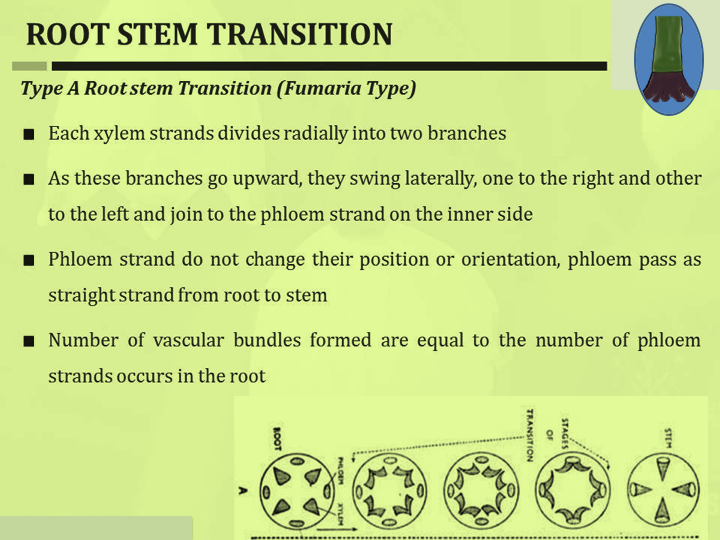 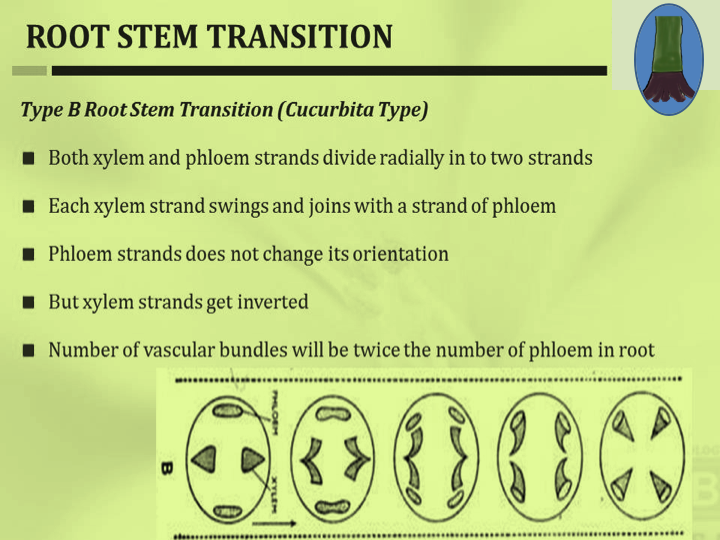 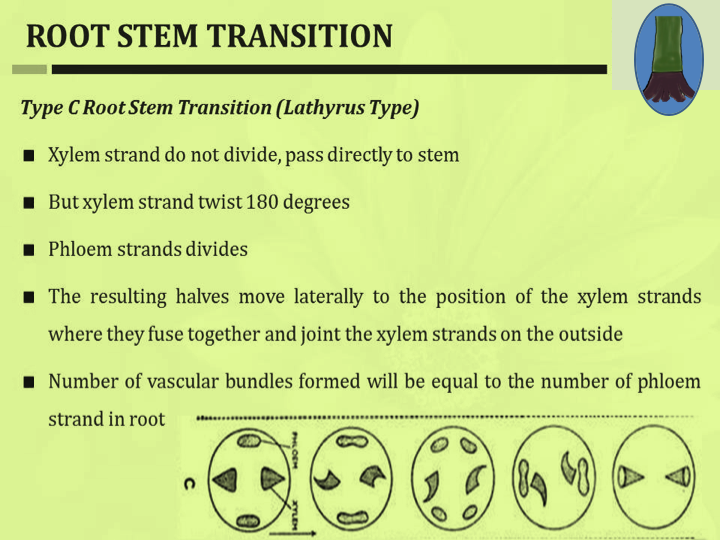 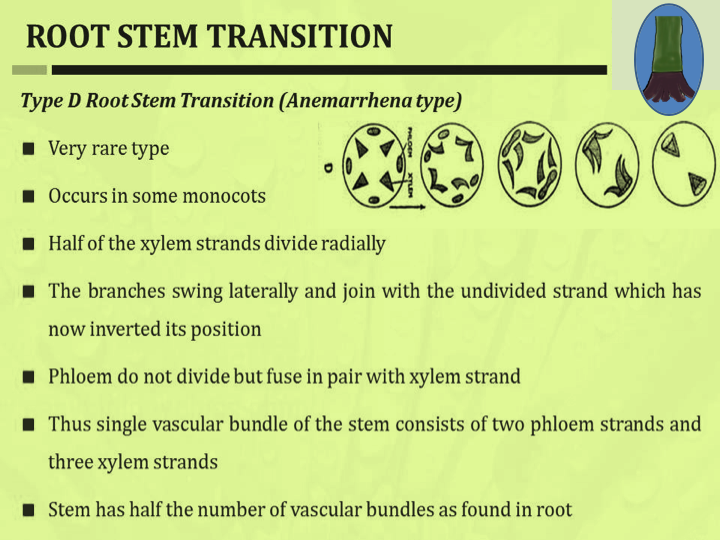 Thank You